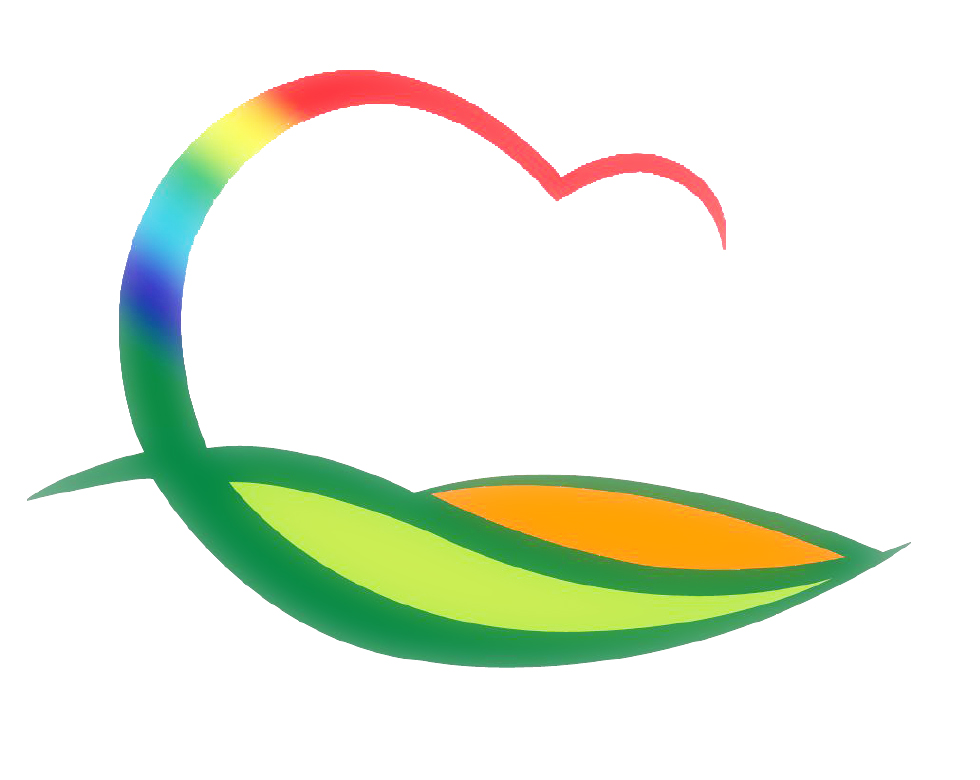 주간업무 (4.19. ~ 4.25.)
도 시 건 축 과
6-1. 특화거리 전선지중화사업 
추진사항 : 2구간 한전 및 통신, 가로등 관로매설
대 상 지 : 엘림전기~명가돌솥, 덕성식당~삼성전자
6-2. 구교로 전선지중화사업
추진사항 : 통신선 해체 및 도로절삭포장
대 상 지 : 군청회전교차로~인삼탕~구교사거리
6-3.  영동읍(설계,매천) 군계획도로 재포장공사
사업위치 : 영동읍 설계리 700-1번지 일원 외 2개소
추진사항 : 공사정지 해제 / 사업비 : 63백만원
잔여공정 : 아스콘포장(A=3,493㎡) / 6월 준공예정
6-4. 2021년도 주민생활 편익 민간자본보조사업 준공
대 상 지 : 심천복지회관 지붕설치공사 외 1건
사 업 비 : 42백만원
6-5. 취약지역 생활여건 개조사업(노후주택정비) 협약식
4. 21.(수) 11:00 / 군수실 / 영동군수, 담뿍사회적협동조합
협약서 서명 및 상호교환, 기념촬영
6-6. 지역수요 맞춤지원 공모 용역
사업내용 : 귀농귀촌 임대주택(30호), 생활SOC(공동작업장 등)
토지매입대상지 4월 중 확정 / 용역기간 : 4월 ~ 6월